Bay Health and Care ICP
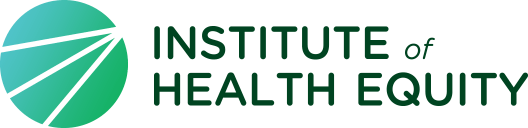 Life expectancy is falling and falling faster in most deprived areasLife expectancy at birth by area deprivation deciles and sex, England, 2019-20
0.95 years
1.9 years
Source: ONS
2
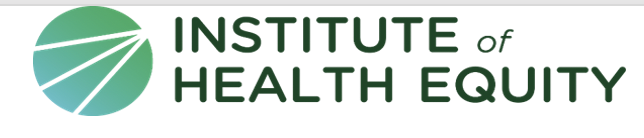 Men in South Lakeland live 4 years longer than men in Barrow in Furness, for women - 4 years Life expectancy, 2017-2019
Source: ONS
3
On average, men in Upper Lune Valley live 12 years longer than men in PoultonLife expectancy 2015-19, Lancaster, Male
Source: ONS
4
On average, women in University & Scotforth rural live 12 years longer than women in PoultonLife expectancy 2015-19, Lancaster, Female
Source: ONS
5
On average, Men in Roosecote live 12 years loner than men in HindpoolLife expectancy 2015-19, Barrow-in-Furness, Male
Source: ONS
6
On average, women in Roosecote live 12 years longer than women in CentralLife expectancy 2015-19, Barrow-in-Furness, Female
Source: ONS
7
On average, men in Broughton & Coniston live 6 years longer than men in Kendal TownLife expectancy 2015-19, South Lakeland, Male
Source: ONS
8
On average, women in Ambleside & Grasmere live 9 years longer than women in Ulverston EastLife expectancy 2015-19, South Lakeland, Female
Source: ONS
9
Within each area, there are more than five years difference in life expectancy between least and most deprived areasSocial gradient in life expectancy, 2017-2019
Source: DHSC fingertips
10
COVID-19
11
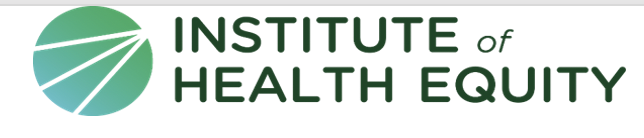 COVID-19 follows a similar trajectory to inequalities in mortality from other causes – the more deprived the area of residence, the greater the mortality from COVID-19. Age-standardised mortality rates from all causes, COVID-19 and other causes (per 100,000), by deprivation deciles in England
Male
Female
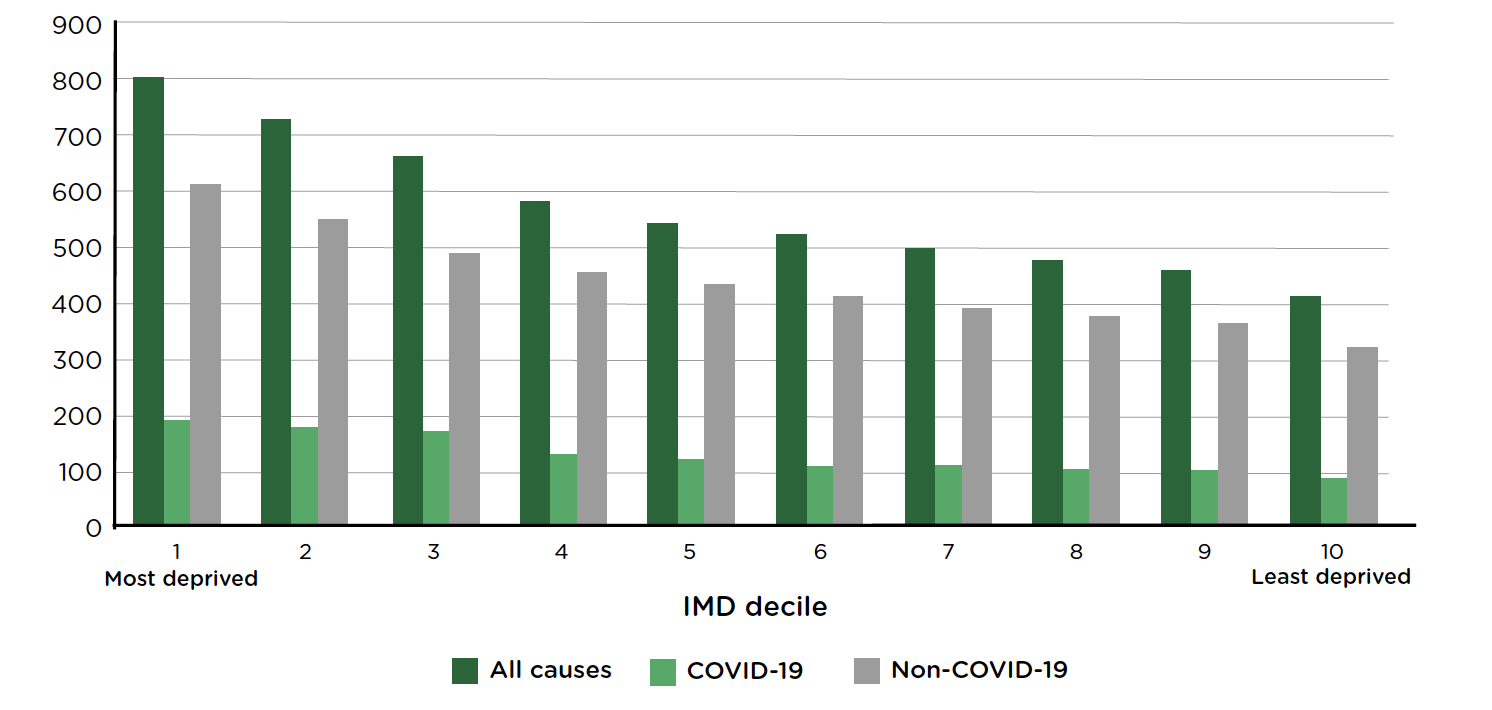 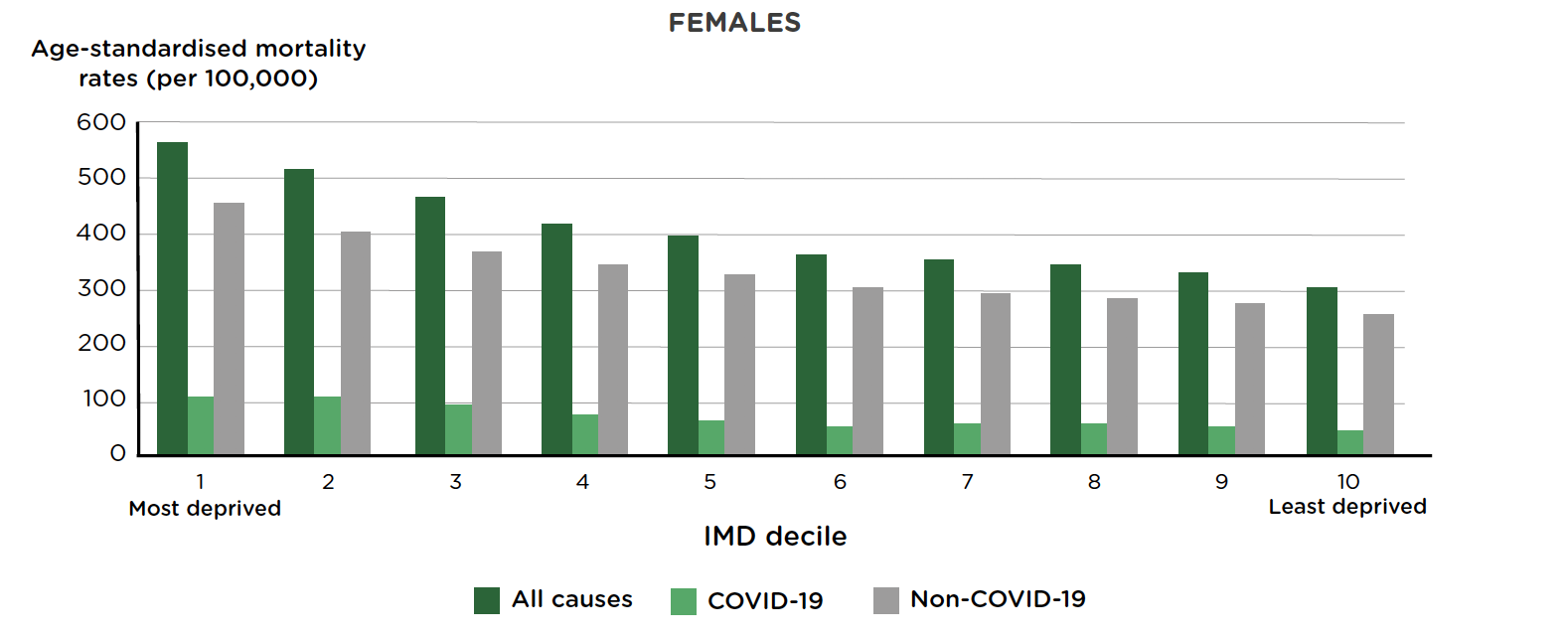 Source: ONS. Deaths involving COVID-19 by local area and socioeconomic deprivation, 2020
In the four most deprived deciles in Lancashire and South Cumbria COVID-19 mortality was greater than the England and Wales average and there are sharp inequalities in the RegionAge and sex standardised COVID-19 mortality ratios by IMD 2019 deciles of MSOAs* in Lancashire and South Cumbria, March 2020 to April 2021
13
Source: ONS
There is an association between deprivation and COVID-19 mortality, but severalareas have higher rates than expected for their deprivation (e.g. Blackburn, Preston)Age-adjusted COVID-19 mortality ratio of observed to expected deaths by level of deprivation, March 2020 to April 2021, neighbourhoods (MSOAs) in Lancashire and South Cumbria
14
Age-standardised mortality rates due to COVID-19 per 100,000 people, March 2020 to April 2021
Source: ONS
15
Health
16
Women in Cumbria live 11 years longer in good health compared to women in Blackpool, for men - 10 years Healthy Life expectancy, 2017-2019
Source: ONS
17
Mortality rate from causes considered preventable (including cardiovascular, cancer, respiratory, liver diseases), 2016-18Directly Standardised Rate, per 100,000
Source: PHE
18
Physically in/active adults, 2019/20, percentage
Source: PHE
19
Preterm (24-36 weeks) births, 2017-2019, percentage
Source: PHE
20
Low birth weight of term babies, 2019, percentage
Source: PHE
21
Low birth weight of term babies, ward level, 2015-19 pooled percentage
Source: PHE
22
Low birth weight of term babies, ward level, 2015-19 pooled percentage
*data not available
Source: PHE
23
Low birth weight of term babies, ward level, 2015-19 pooled percentage
Source: PHE
24
Smoking status at time of delivery, 2019/20, percentage
Source: PHE
25
Emergency hospital admissions for intentional self-harm, 2019/20, Directly standardised rate per 100, 000
Source: PHE
26
The lower the ratio, the lower the likelihood someone is in hospital for intentional self-harmHospital stays for intentional self-harm, 2015/16 – 2019/20, Standardised emergency admission ratio
Source: PHE
27
The lower the ratio, the lower the likelihood someone is in hospital for intentional self-harmHospital stays for intentional self-harm, 2015/16 – 2019/20, Standardised emergency admission ratio
Source: PHE
28
The lower the ratio, the lower the likelihood someone is in hospital for intentional self-harmHospital stays for intentional self-harm, 2015/16 – 2019/20, Standardised emergency admission ratio
Source: PHE
* Data not available
29
Suicide Rate, 2018-20, Directly standardised rate - per 100,000
Source: PHE
30
Estimated percentage of households that experience fuel poverty, 2018
Source: PHE
31
Hospital admissions caused by unintentional and deliberate injuries in children (aged 0-14 years), 2019/20, Crude rate per 10,000
Source: PHE
32
Hospital admissions caused by unintentional and deliberate injuries in children (aged 15-24 years), 2019/20, crude rate per 10,000
Source: PHE
33
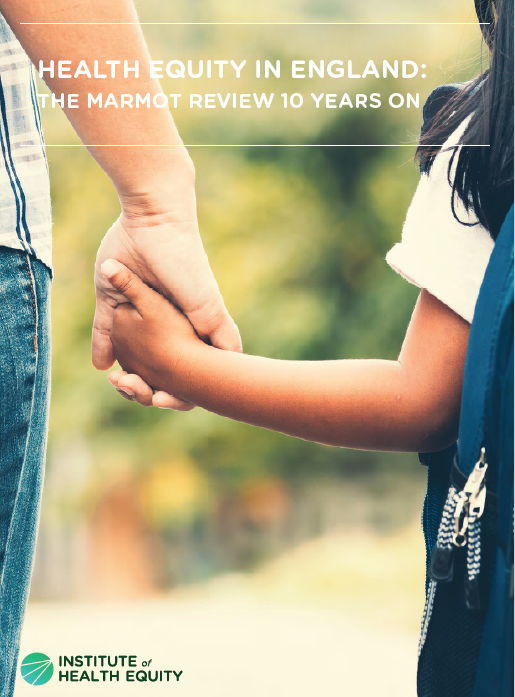 Social determinants of health
34
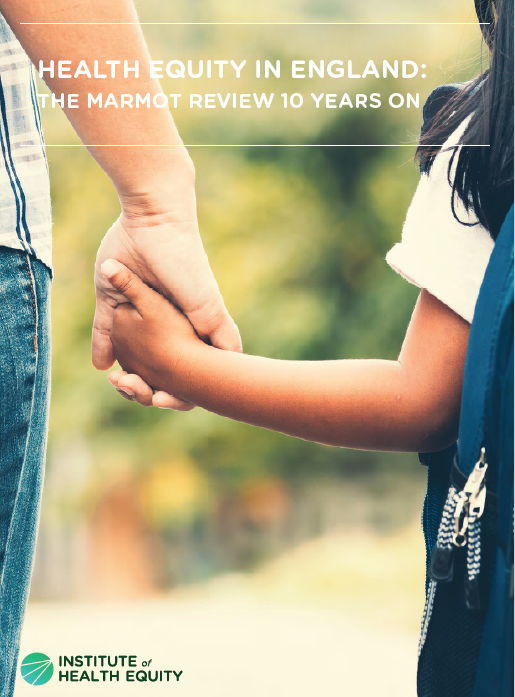 Give every child the best start in life
Enable all children, young people and adults to maximise their capabilities and have control over their lives 
Create fair employment and good work for all 
Ensure a healthy standard of living for all
Create and develop healthy and sustainable places and communities
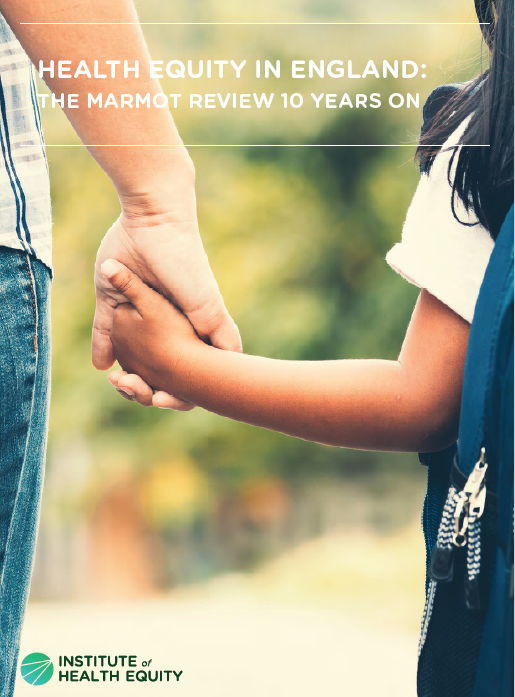 Give every child the best start in life
36
Infant Mortality Rate, 2017-19, Crude rate per 1000
Source: PHE
37
Uptake of Healthy Start Vouchers, 21/06/21 to 18/07/21, percentage
Uptake is calculated as a percentage of entitled beneficiaries over eligible beneficiaries.
Eligible beneficiaries are those who qualify to apply for Healthy Start (eg at least 10 weeks pregnant or have a child under four years old and the family gets: Income Support, or Income-based Jobseeker’s Allowance, or Income-related Employment and Support Allowance, or Child Tax Credit, or Universal Credit). 
Beneficiaries become entitled once their completed Healthy Start application form has been processed and approved by the Healthy Start Issuing Unit.
Source: NHS
38
School Readiness: percentage of children achieving a good level of development at the end of Reception, 2018/19, percentage
Source: PHE
39
Pupils reaching the expected standard in Key Stage 2 reading, writing and maths, 2018, percentage
Source: DfE
40
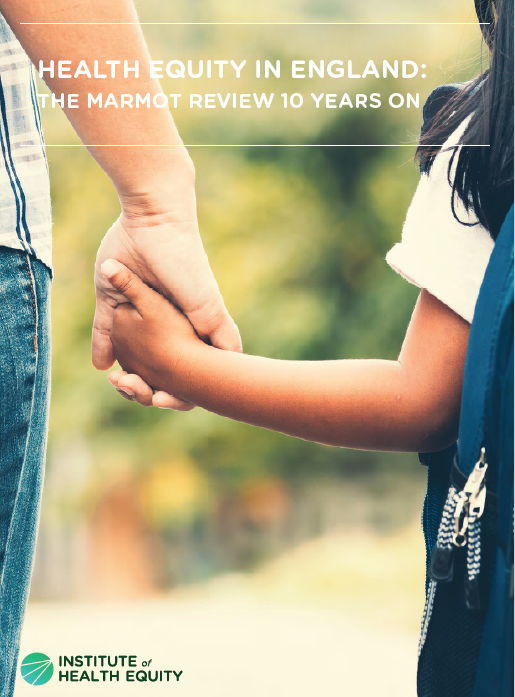 Enable all children, young people and adults to maximise their capabilities and have control over their lives
41
Pupils eligible for FSM in Barrow-in-Furness and Lancaster perform worse than the England average, lowest scores in Barrow-in-Furness, Lancaster and South Lakeland pupils not eligible for FSM outperform the national averageAverage Attainment 8 Score, per pupil 2019/20, Free School Meal status
Source: DfE
42
Average Attainment 8 Score, 2019/20, Mean score
Source: PHE
43
Pupil Absence, 2018/19, percentage
Source: PHE
44
First time entrants to the youth justice system, 2019, Crude rate - per 100,000
Source: PHE
45
Under 18s conception rate/1,000, 2018, crude rate per 1000
Source: PHE
46
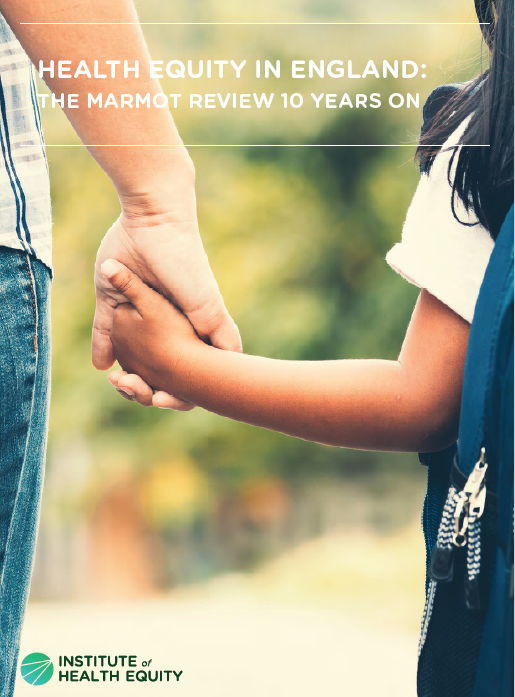 Create fair employment and good work for all
47
Unemployment Apr 2020-Mar 2021; % of the economically active  over-16 population (model based)
Source: ONS
48
Gap in the employment rate between those with a long-term health condition and the overall employment rate, 2019/20, percentage
Source: PHE
49
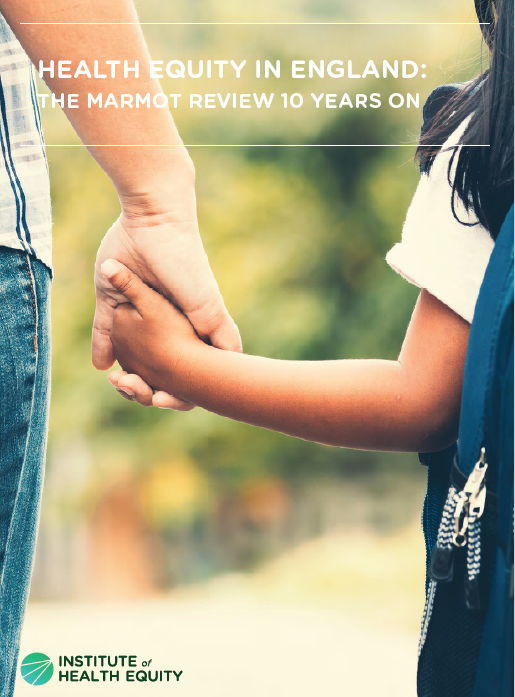 Ensure a healthy standard of living for all
50
One in seven children in Barrow-in-Furness live in absolute poverty (before housing costs)Children in absolute and relative low income families (under 16s) 2019/20, percentage
Source: PHE
51
The number of children living in poverty increases when housing costs are includedChildren living in poverty measured after housing costs, 2018/19, percentage
Source: HBAI
52
Older people in poverty: income deprivation affecting older people index, 2019, percentage
Source: PHE
53
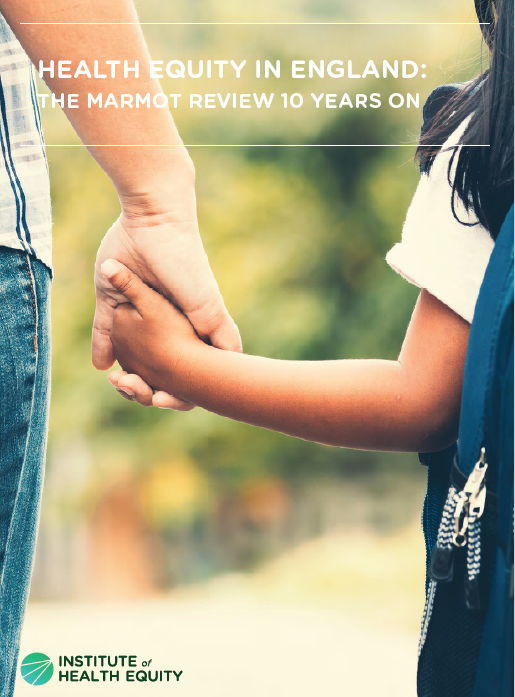 Create and develop healthy and sustainable places and communities
54
People who "often or always" felt lonely, Oct 2020 - Feb 2021, percentage
Source: ONS
55
Violence offences per 1,000 population, 2019/20
Source: PHE
56
There is no agreed definition of affordable housing, the most commonly used definition is in Annex 2 of the National Planning Policy Framework, used by local planning authorities. This definition incorporates social rent, as well as a range of intermediate rent and for-sale products but it has been criticised by e.g. the Affordable Housing Commission that “many” of these products “are clearly unaffordable to those on mid to lower incomes.”Total additional affordable dwellings, completions 2019/20
Source: Lancashire County Council
*data not available
57
Households owed a duty under the Homelessness Reduction Act, 2019/20 - crude rate per 1,000
Source: NHS
*data not available
58
Average distance to nearest Park, Public Garden, or Playing Field
Source: ONS
59
Adults using sustainable travel at least three days per week, 2018/19, percentage
Source: PHE
60
Bay Health and Care ICP
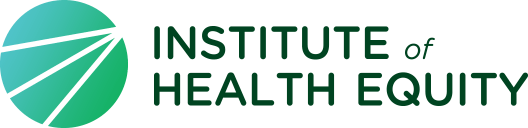